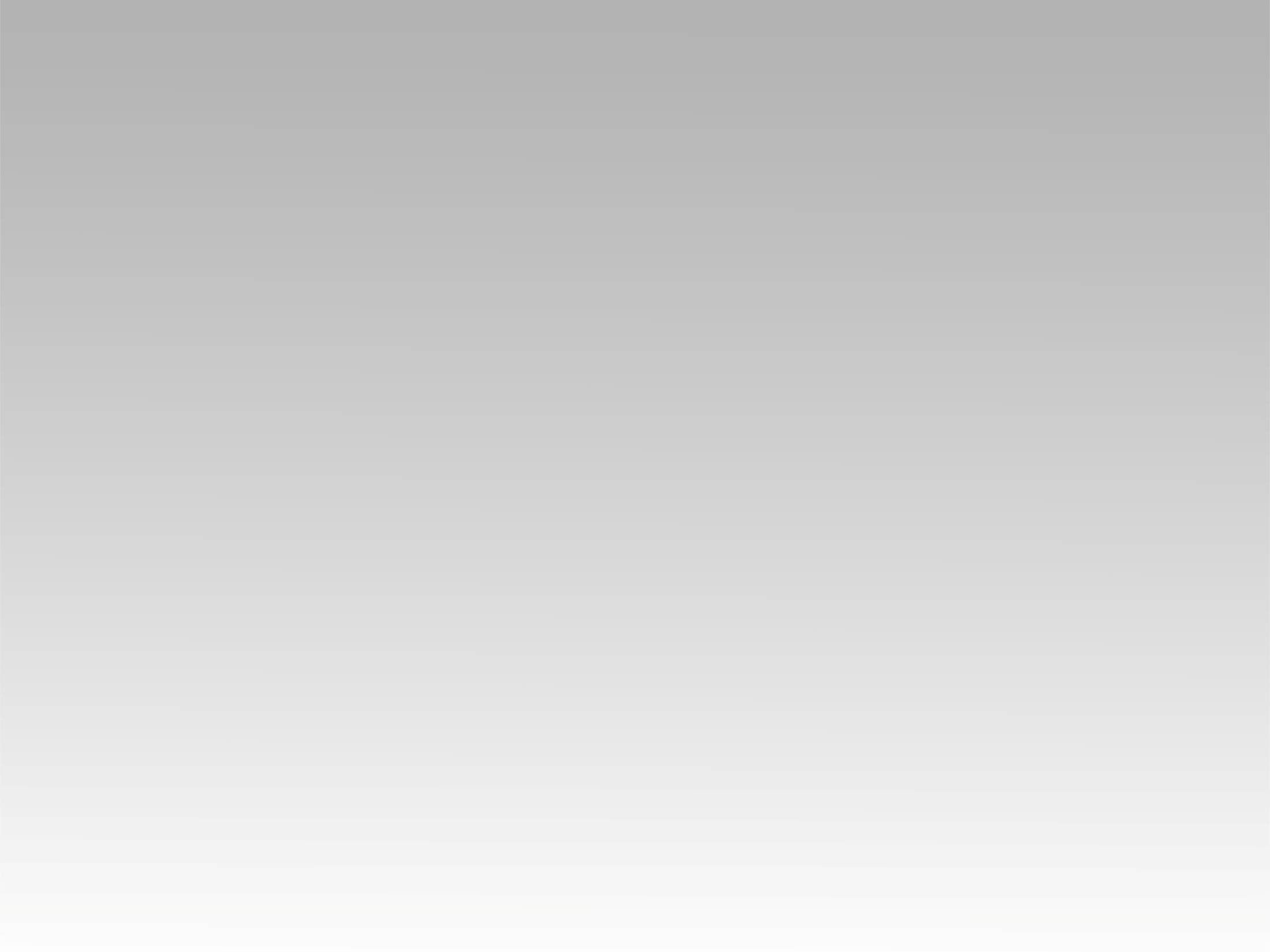 تـرنيـمـة
افـتح يارب عيون شعبك
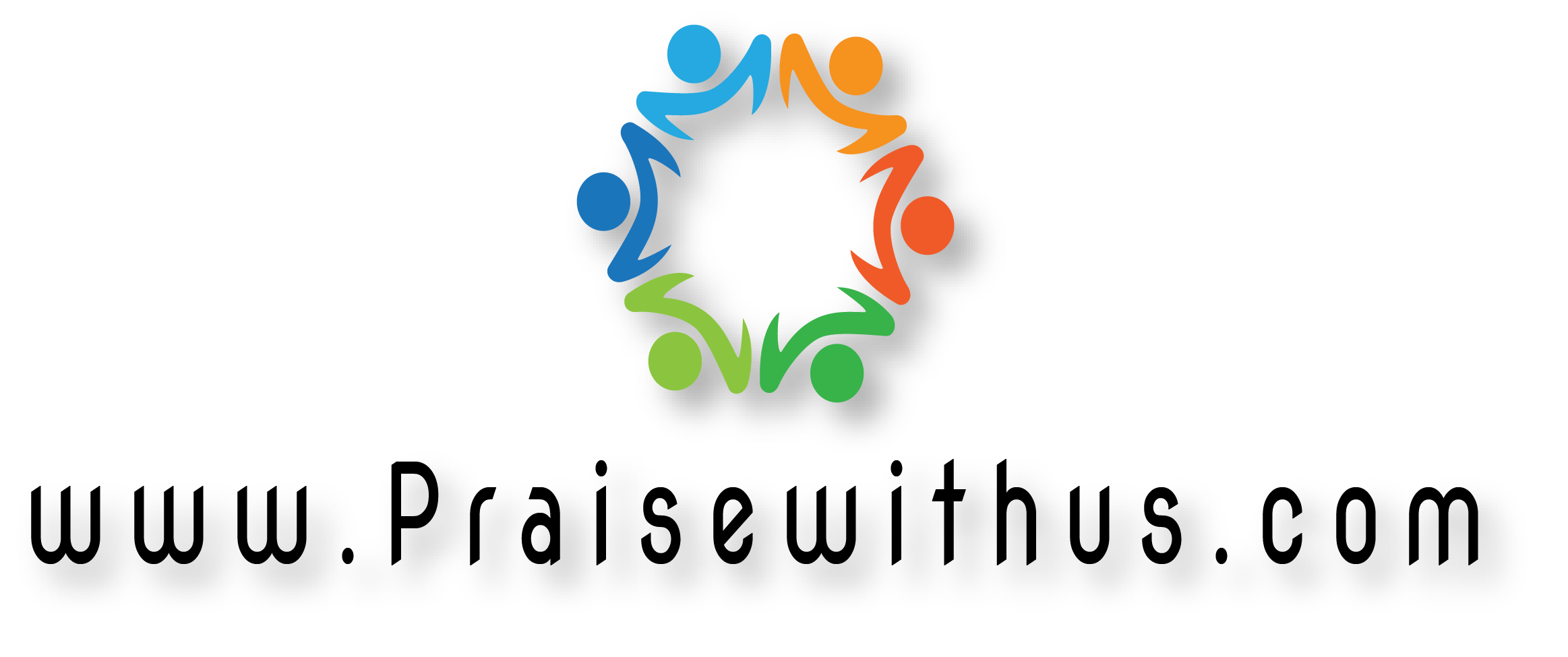 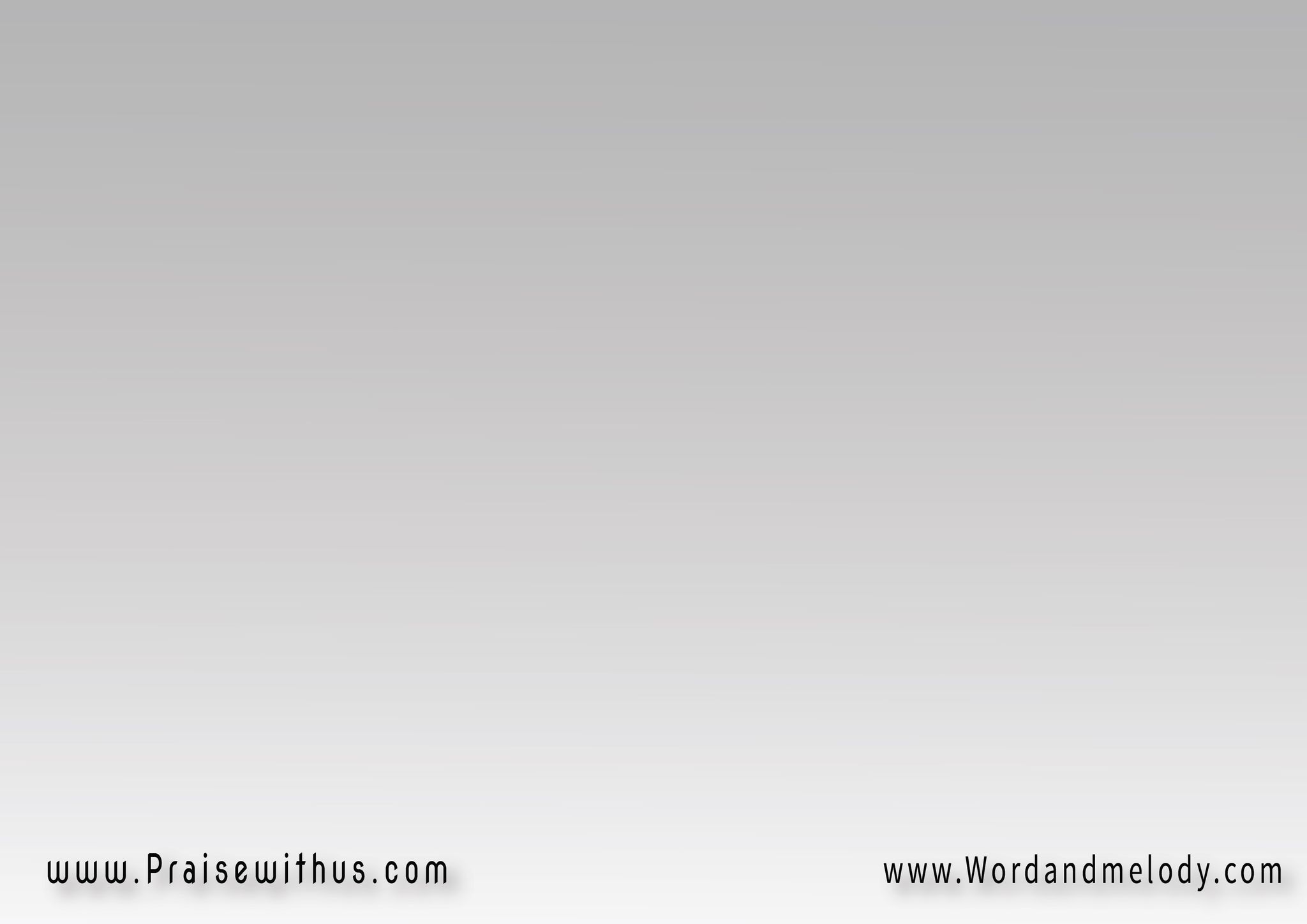 1- 
افـتح يارب عيون شعبك
 يشوفـك إنت ويسمع لك
  تغفر خطايـاه ويرجـع لك
وع الخطـايــــا يـــــدوس
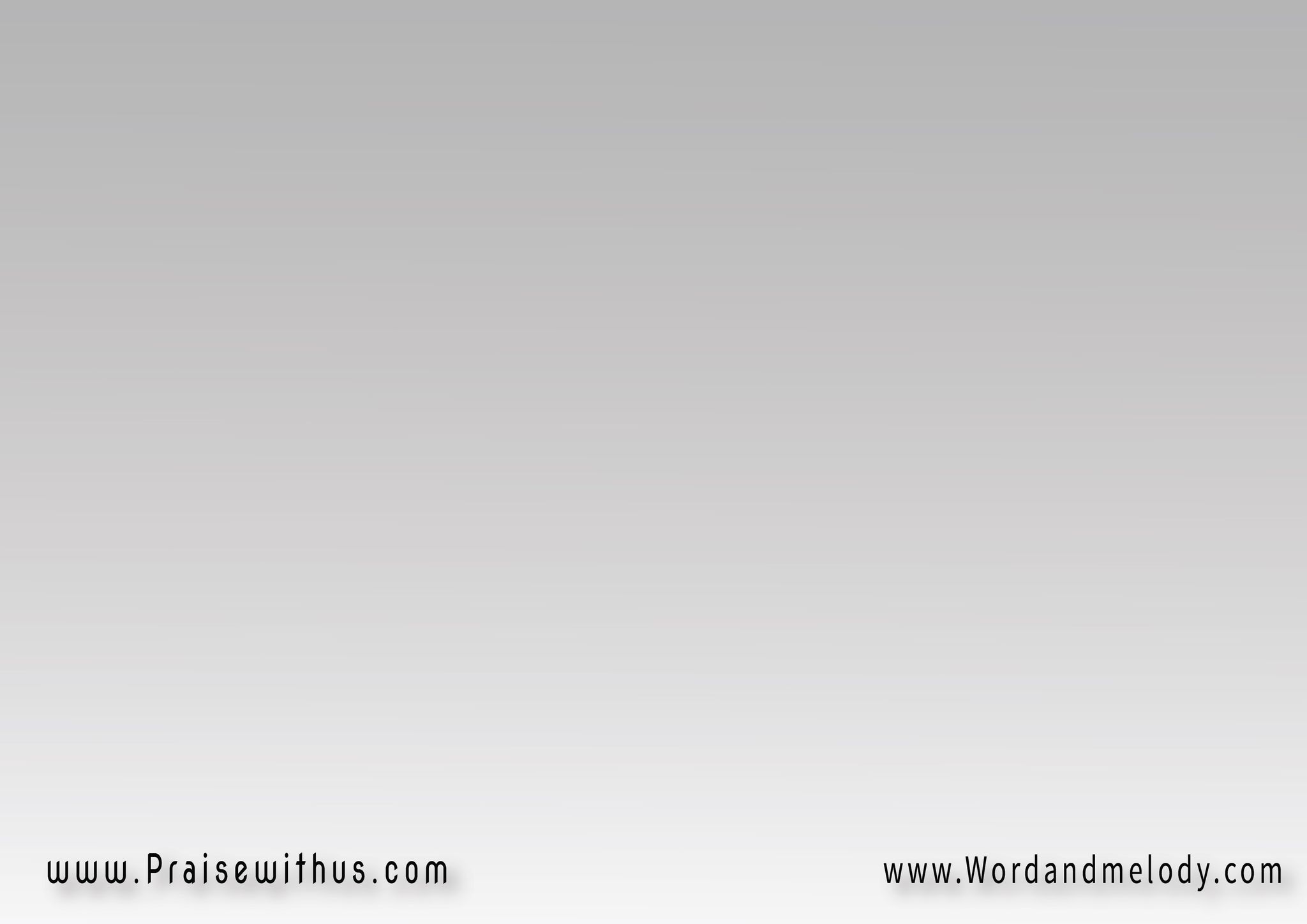 وإن كان في وسطينا حرام
 وقدام عدونا انهزام
اكشف لنا فين هو عخان
 واحفظنا م اللصوص
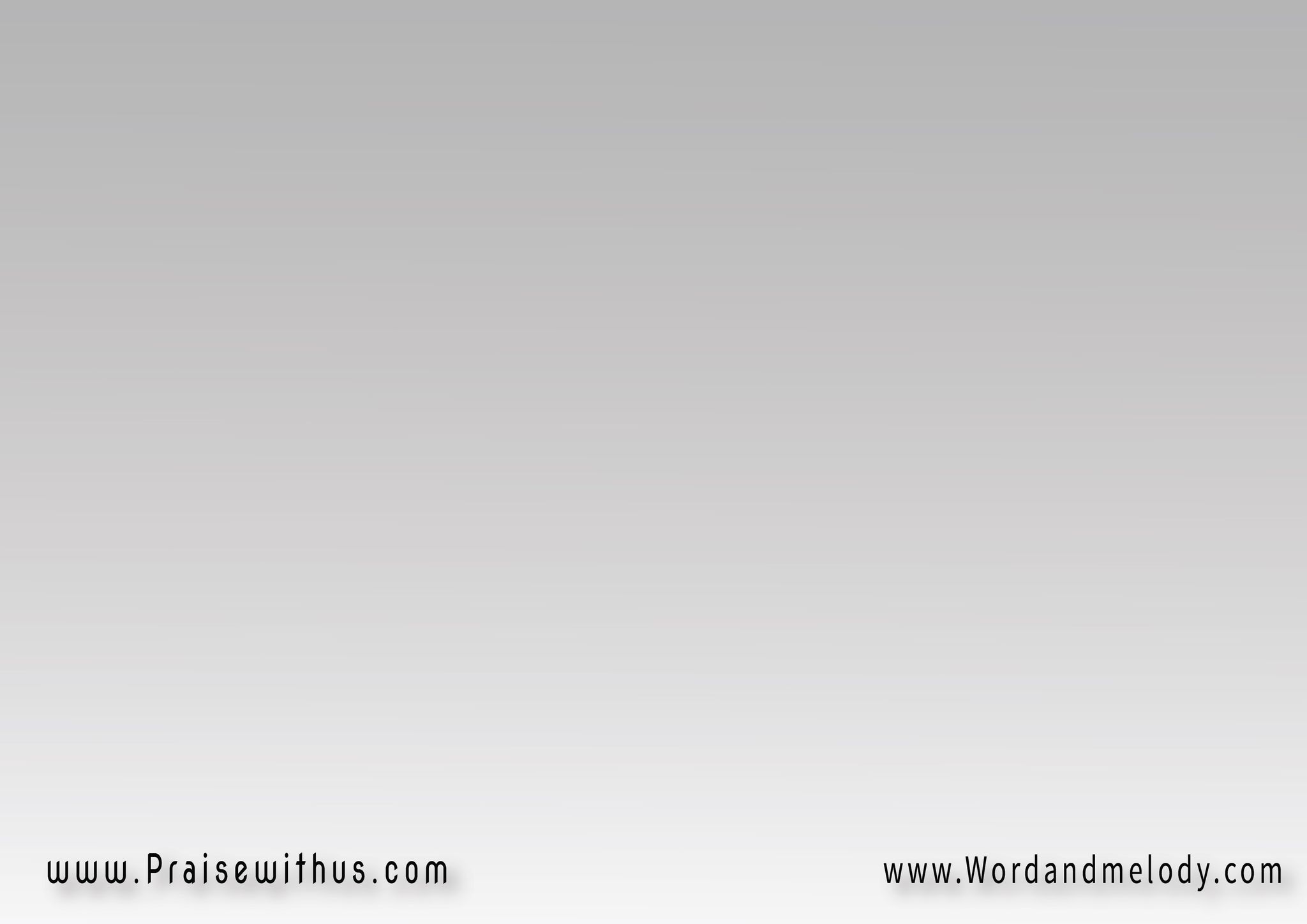 القرار: 
يا عالي يا قدوس 
يا خالق النفوس
 شعبك هنا واقف أمامك
جايين بهيبة قدام جلالك 
يا عالي يا قدوس
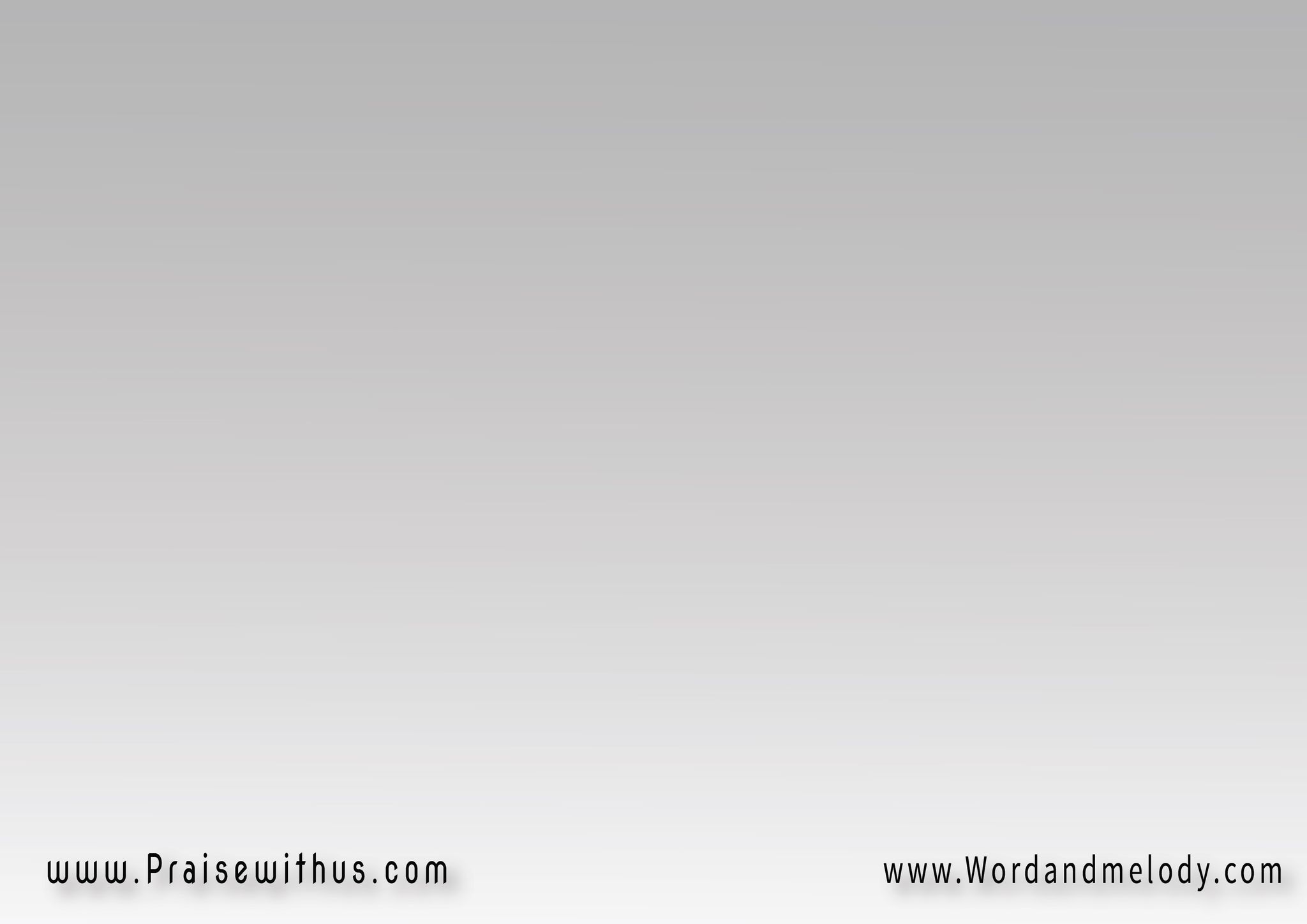 2-
بالـدم شعـبـك اتقــدس 
عمل صليبك يا مخلص
وإحنا جينالك نتخصص
 شعـب المسيح مفـروز
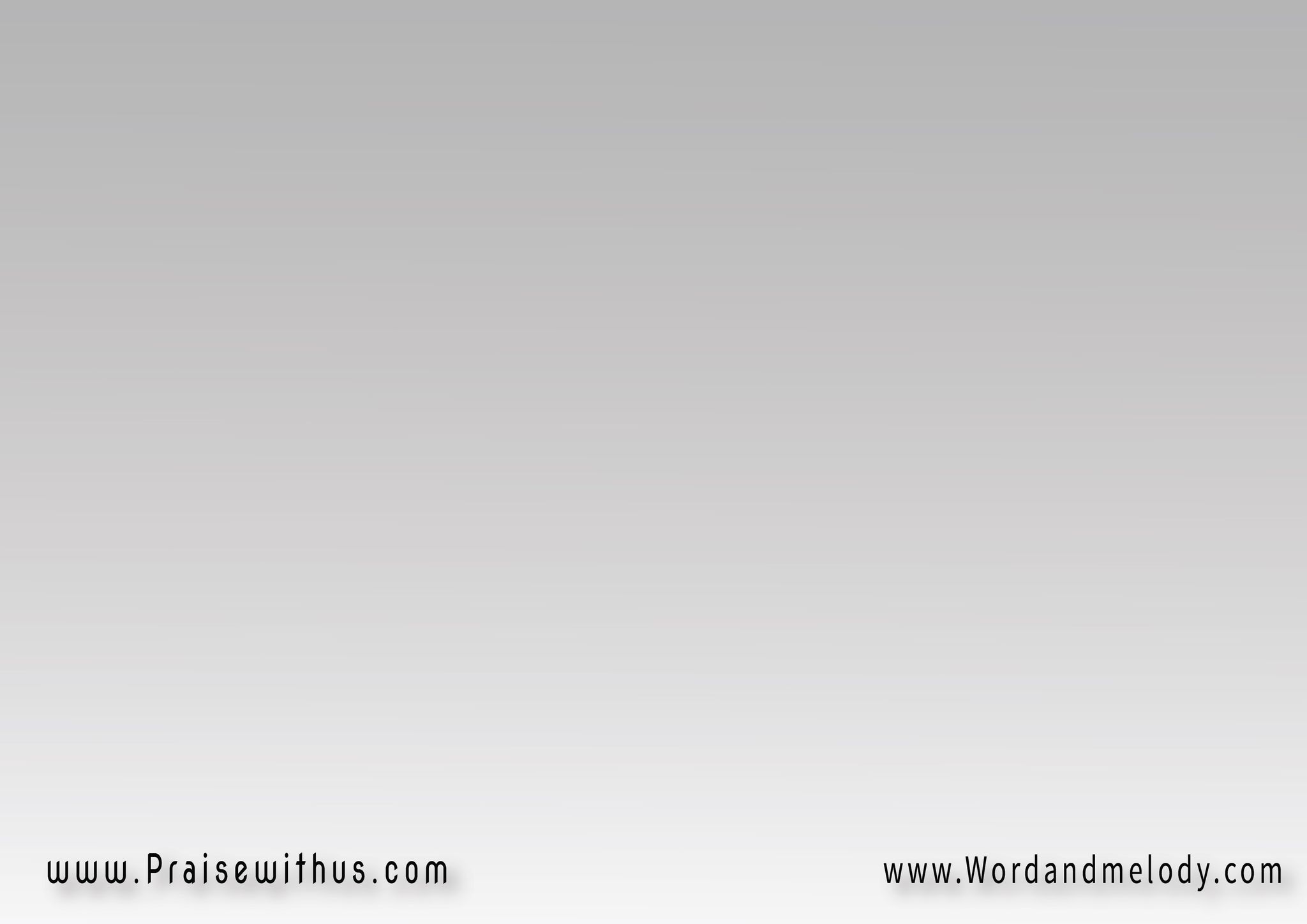 وعشان كلامك إنت الحق 
وغير كلامك ماهوش حق
هـانرفضـه ونقـول لـه لأ
وبالـوصـايــا نــلـــوذ
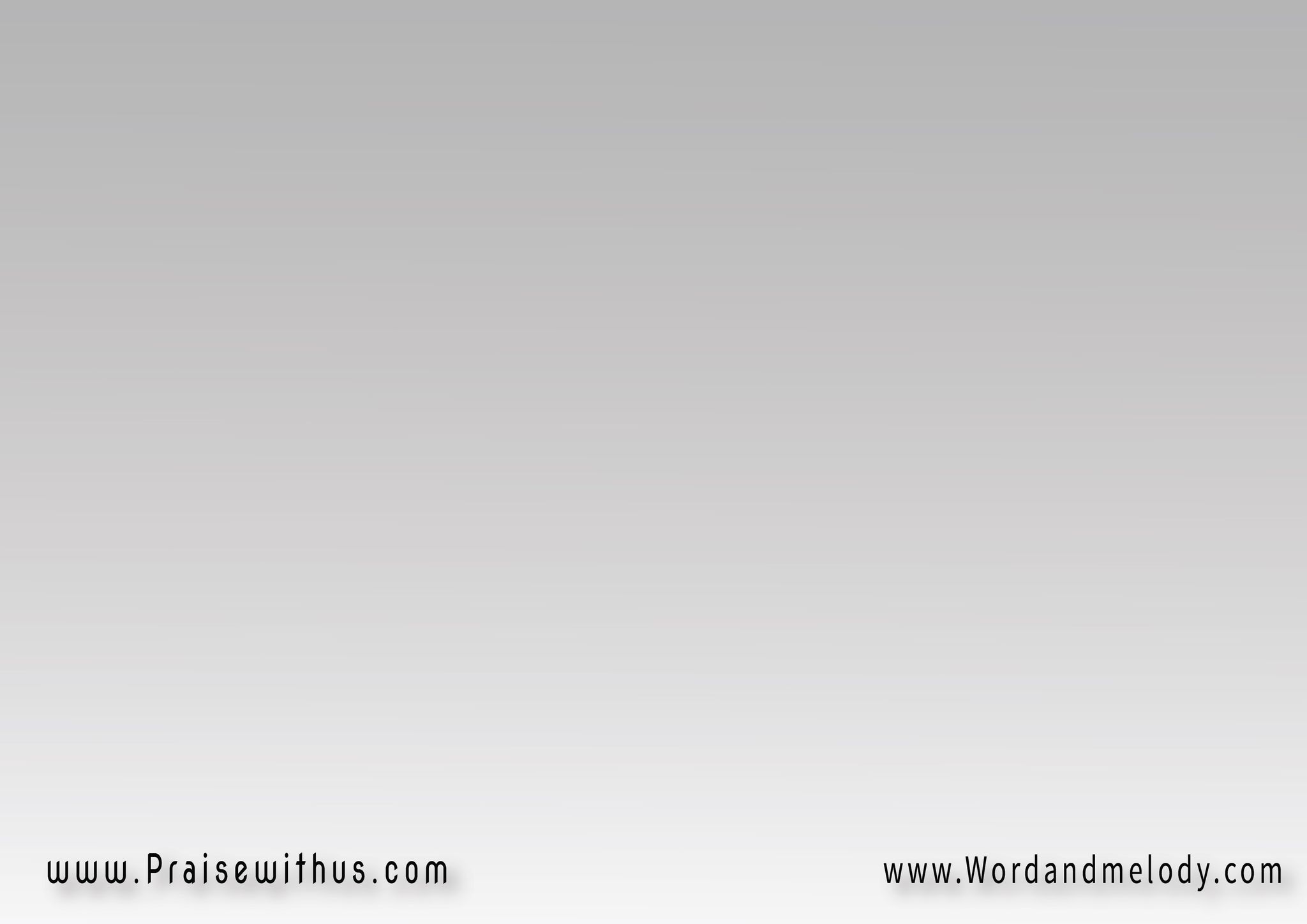 القرار: 
يا عالي يا قدوس 
يا خالق النفوس
 شعبك هنا واقف أمامك
جايين بهيبة قدام جلالك 
يا عالي يا قدوس
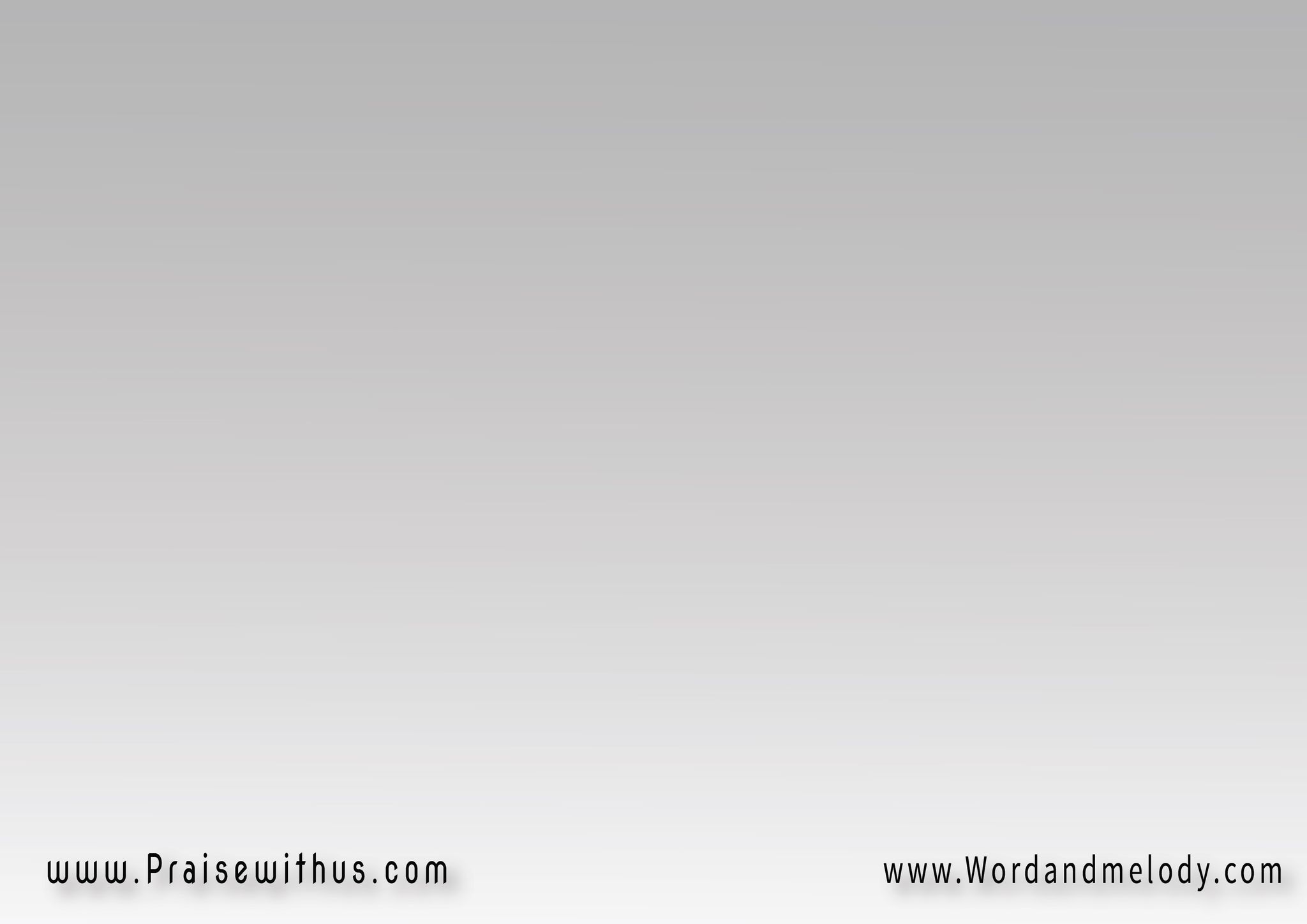 3-
جايين غرضنا تشكلنا 
دا إحنا عملك يا جابلنا
إنـاء كـرامـة هاتعـملنا
 بروحـــك القــــدوس
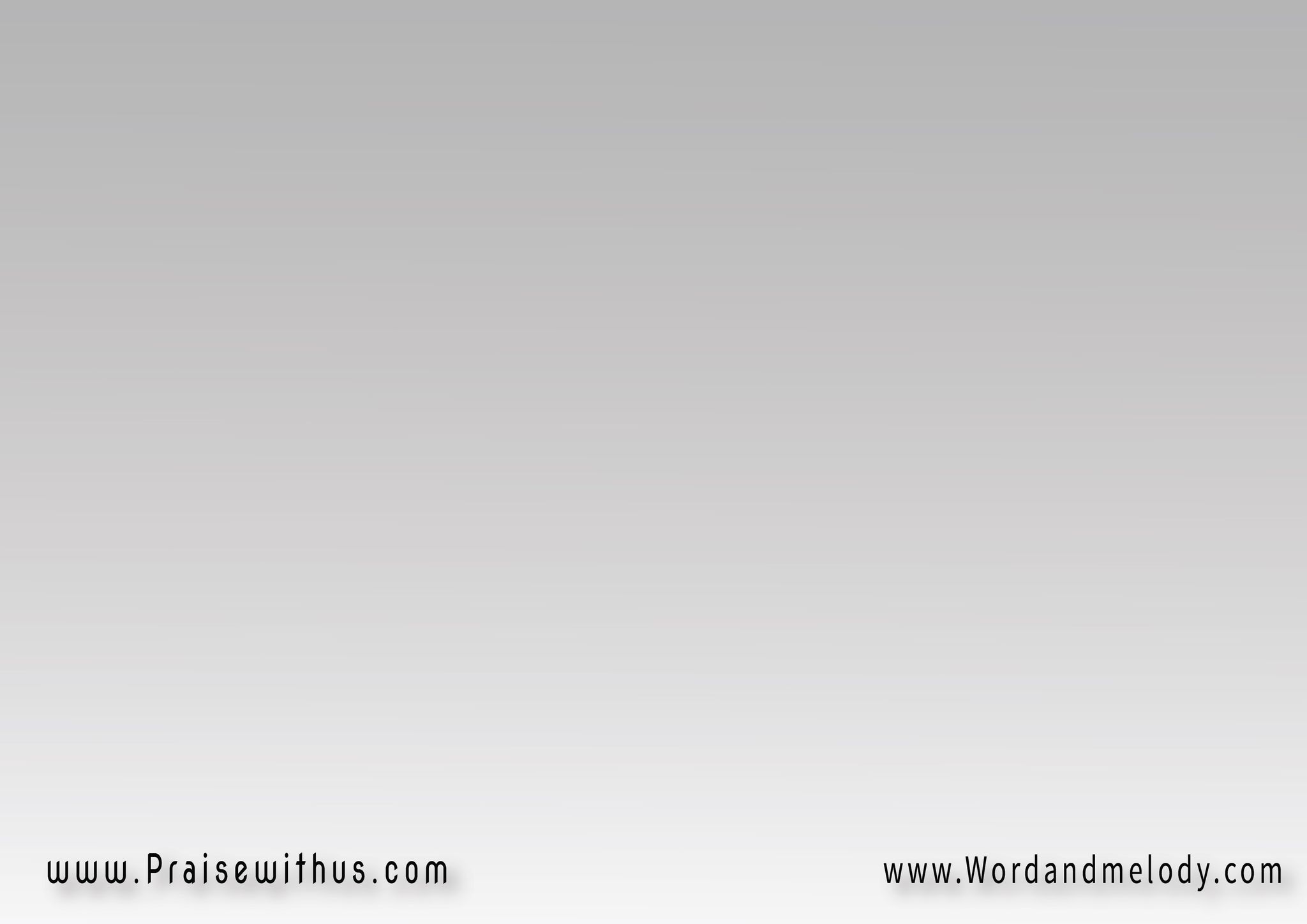 ونعيش عشان نخدم شخصك
 مجد وكرامة تكون لاسمك
شباب كتير يتكرس لك 
ويصير معاك محظوظ
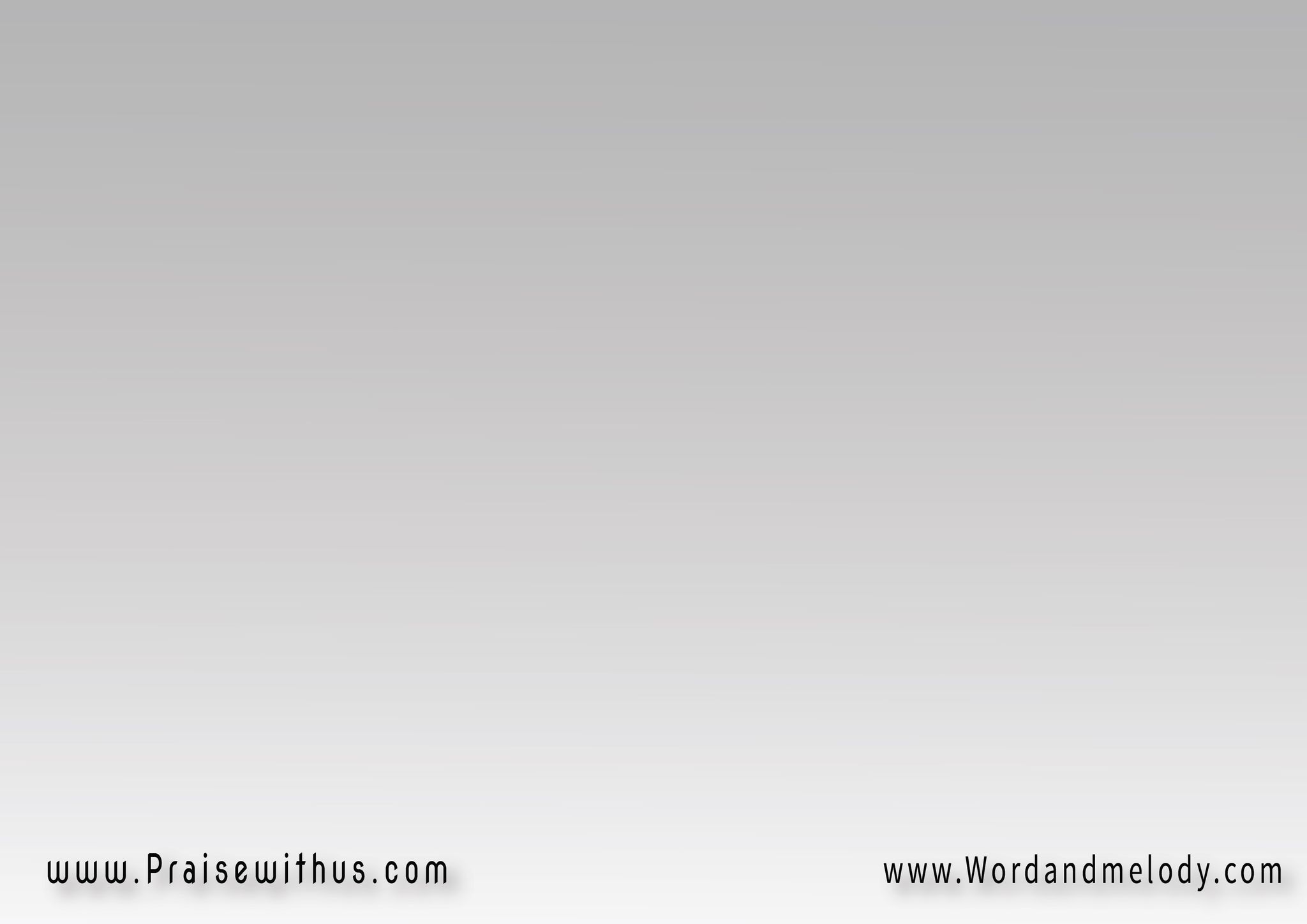 القرار: 
يا عالي يا قدوس 
يا خالق النفوس
 شعبك هنا واقف أمامك
جايين بهيبة قدام جلالك 
يا عالي يا قدوس
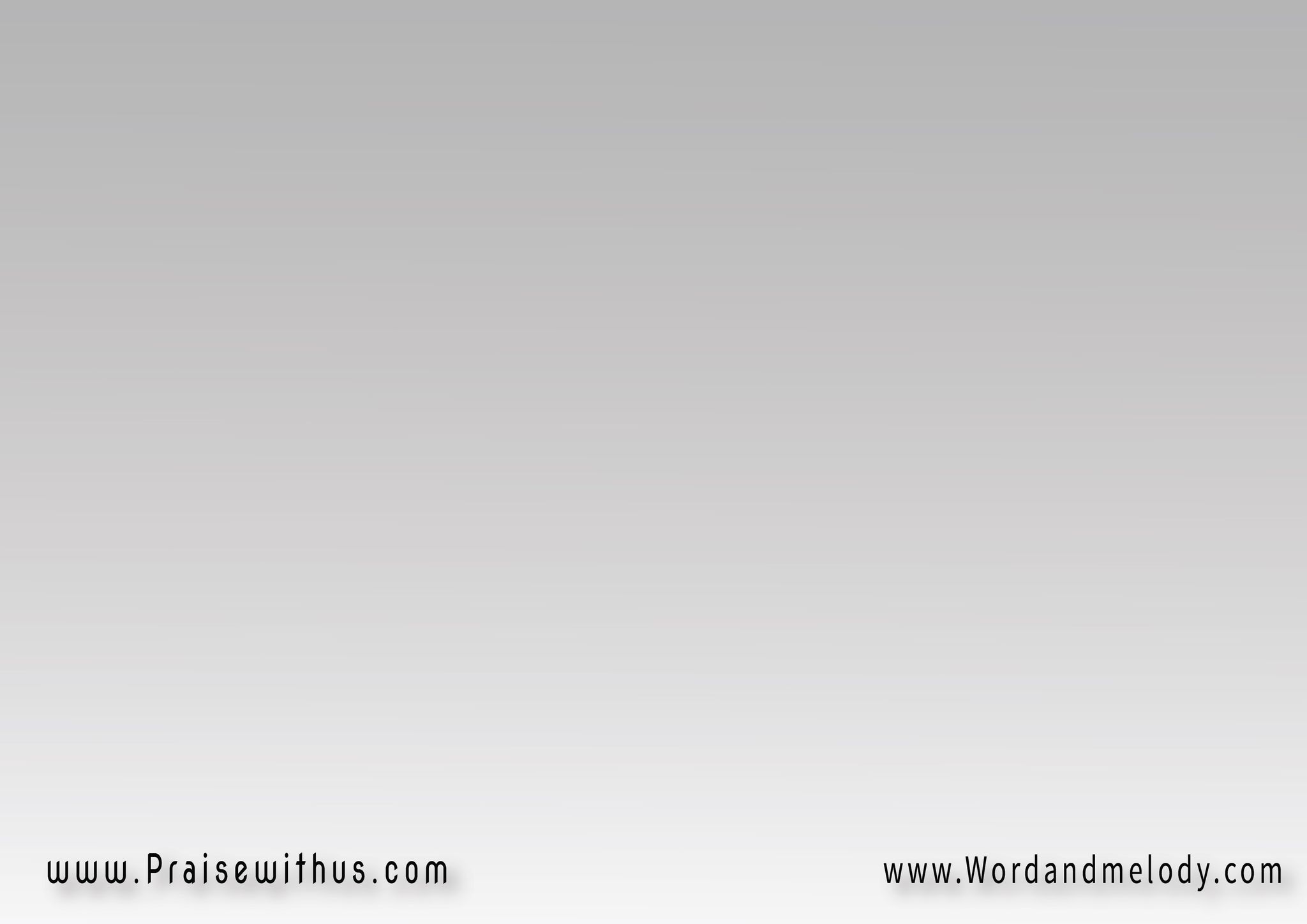 4-
بيوت عبيدك تحفظها 
تمد إيـدك وتصونهــا
صوت الترنم يغمرها 
تيجي بحضور ملموس
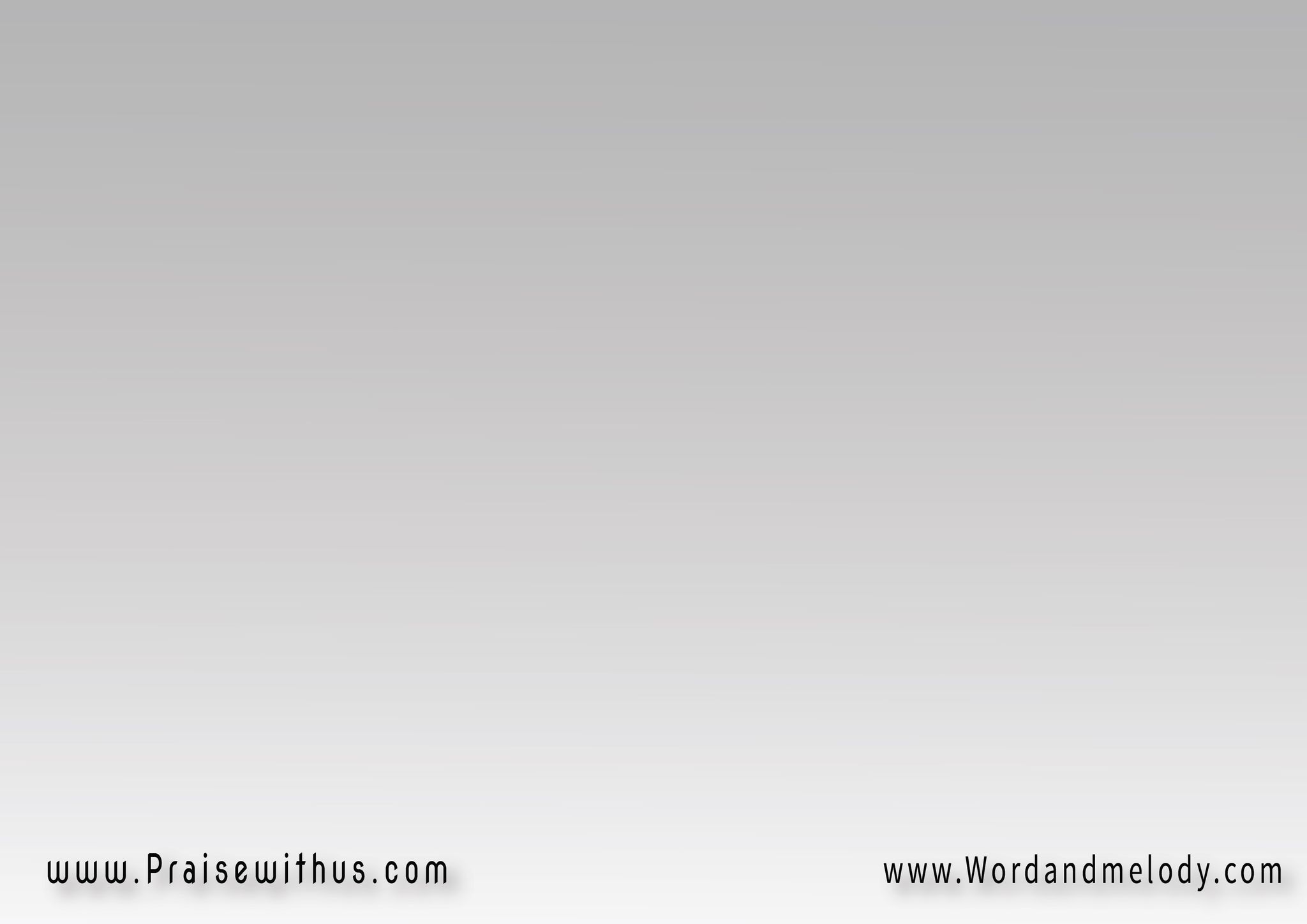 مافيش مثيلك يا غالب
 تصنع لشعبك عجايب
وتحفظه في التجارب 
وإبليس يعود مفروس
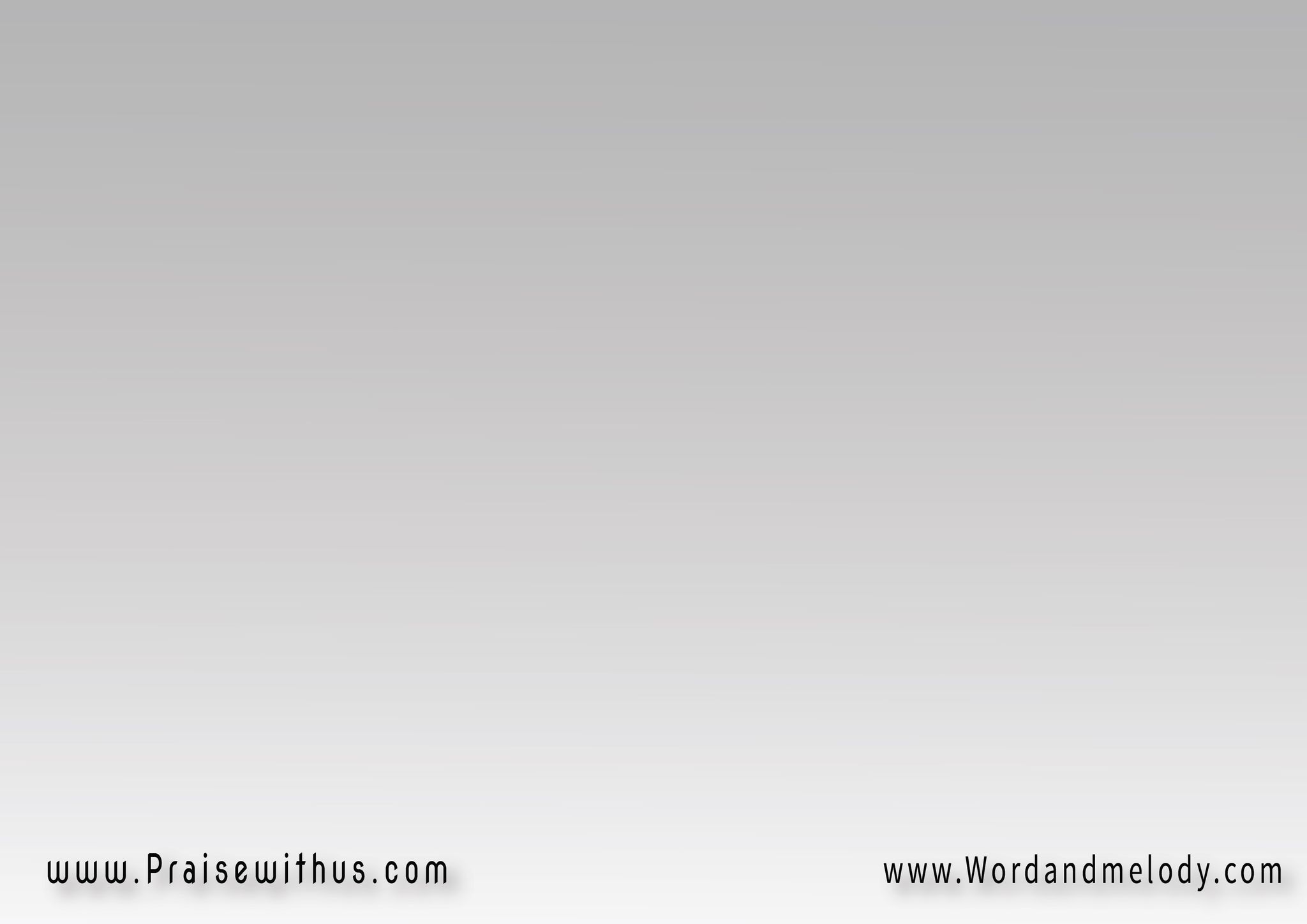 القرار: 
يا عالي يا قدوس 
يا خالق النفوس
 شعبك هنا واقف أمامك
جايين بهيبة قدام جلالك 
يا عالي يا قدوس
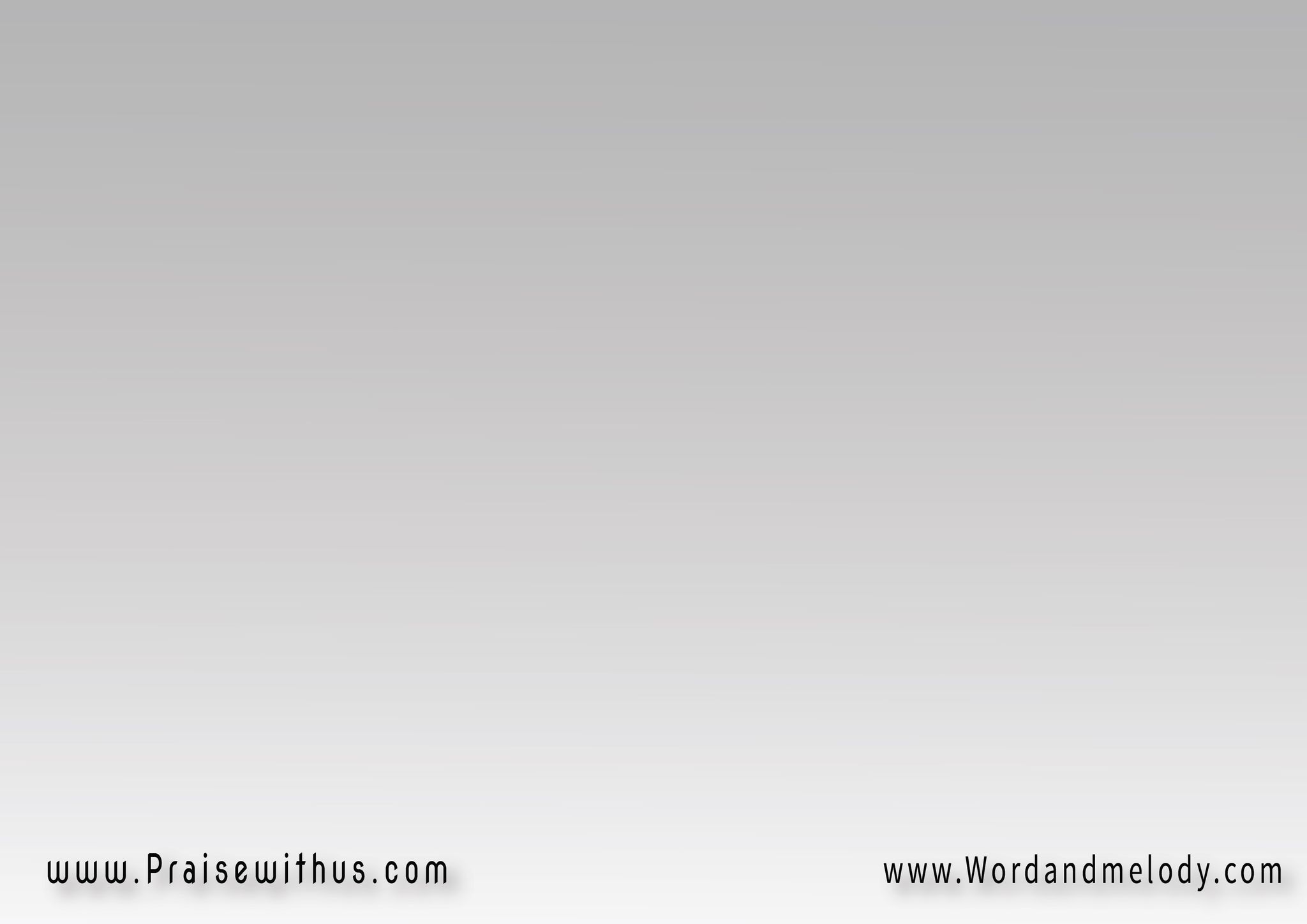 5-
فـضينــا منهــا أيادينــا 
لا تخصنا ولا هيش لينا
بالتقوى وقداسة السيرة
 ماهـيش غنـى وفلـوس
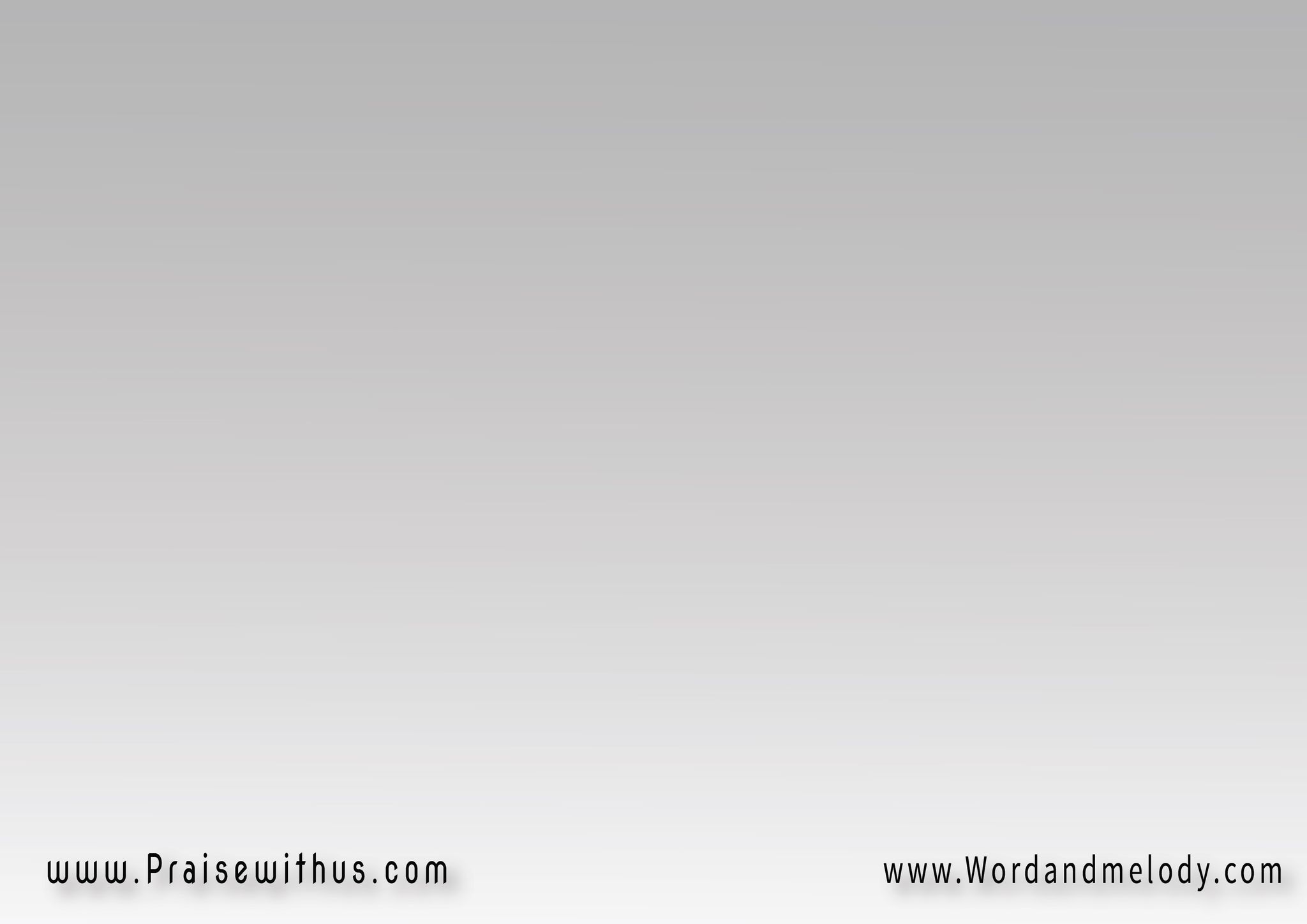 ولا إحنا هانكلبش فيها
وطـأة قـدم بنعـديها
لكن قلوبنا ماتبغيها 
عابرين بعزم ندوس
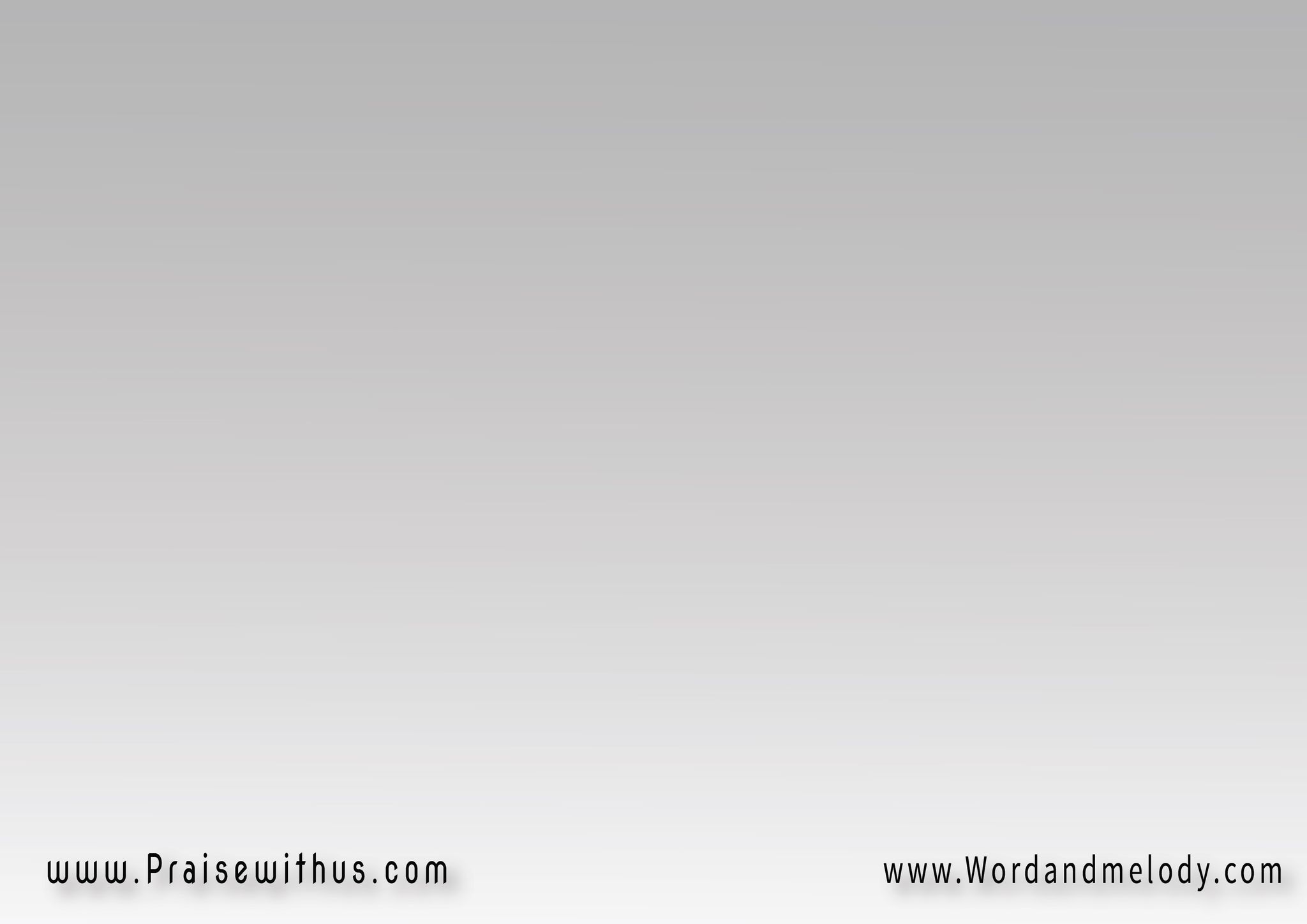 القرار: 
يا عالي يا قدوس 
يا خالق النفوس
 شعبك هنا واقف أمامك
جايين بهيبة قدام جلالك 
يا عالي يا قدوس
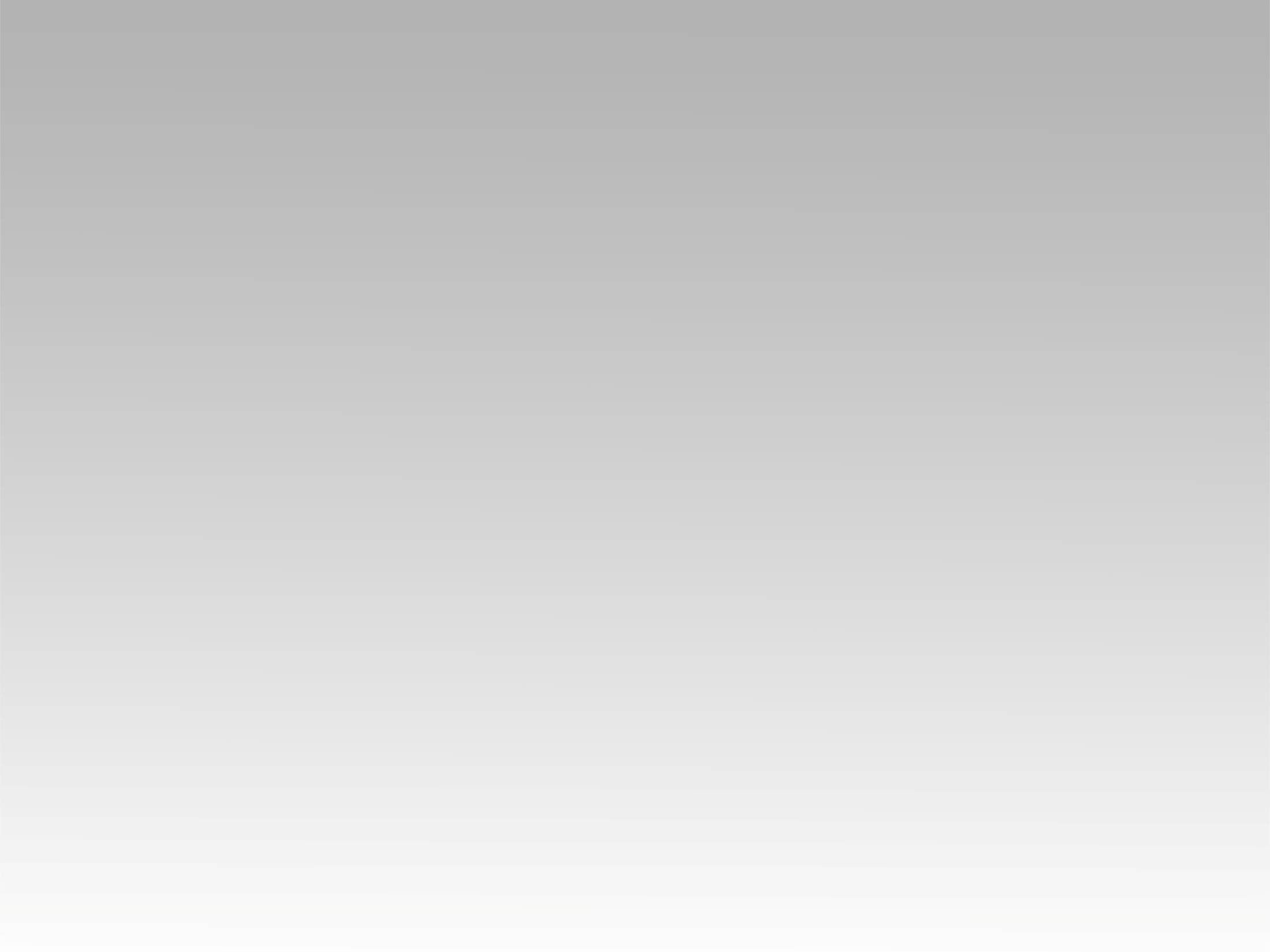 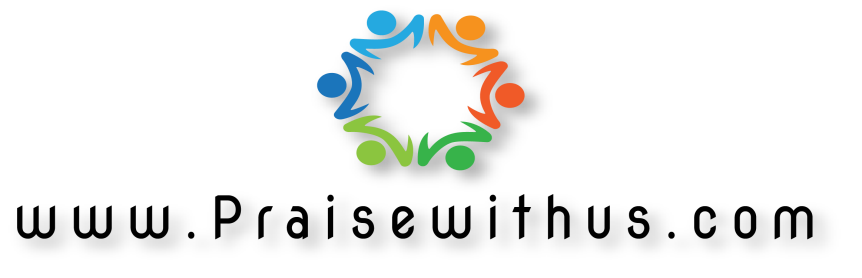